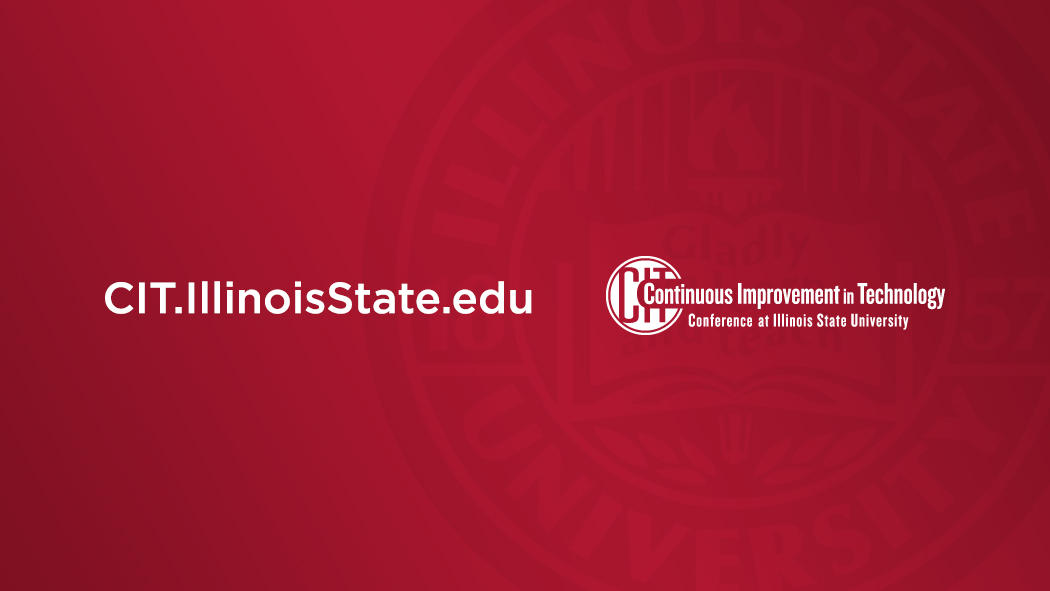 Campus Network Update
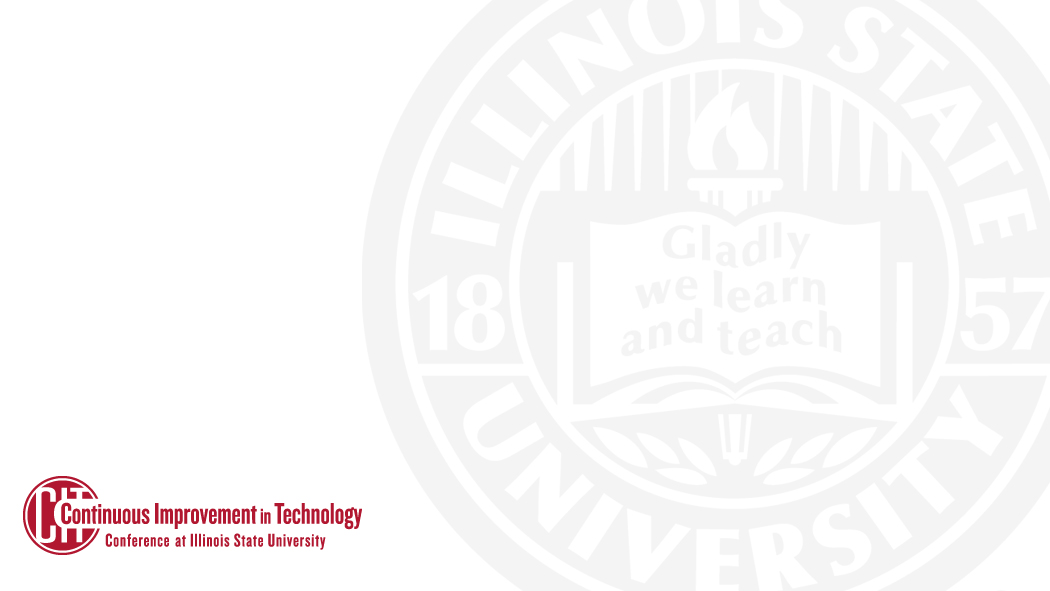 Campus Network Updates
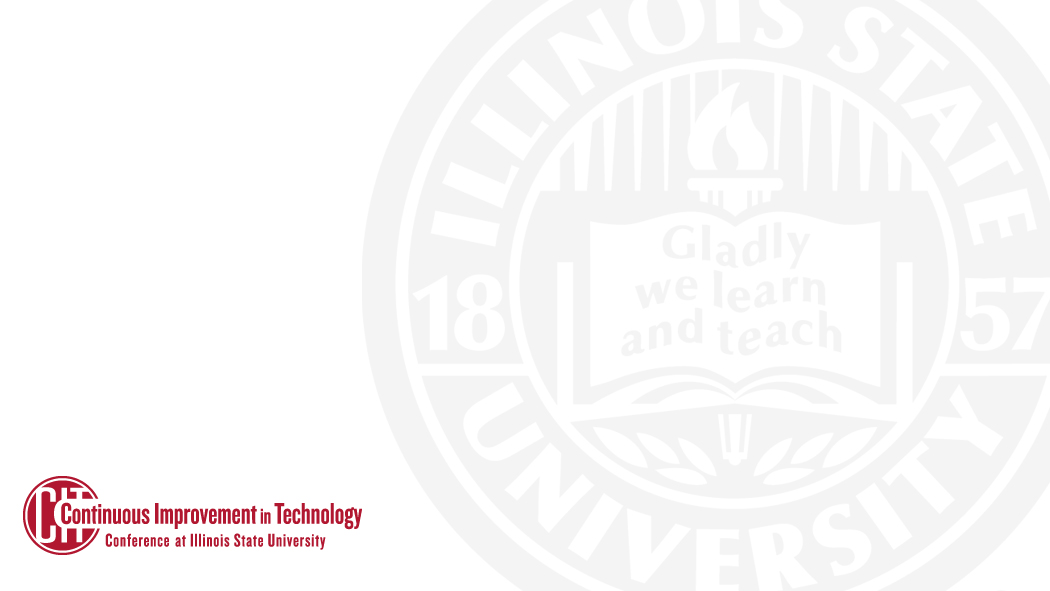 What do you call a retired Catalyst 6500 repurposed as furniture?
A routing table.
Network Architecture
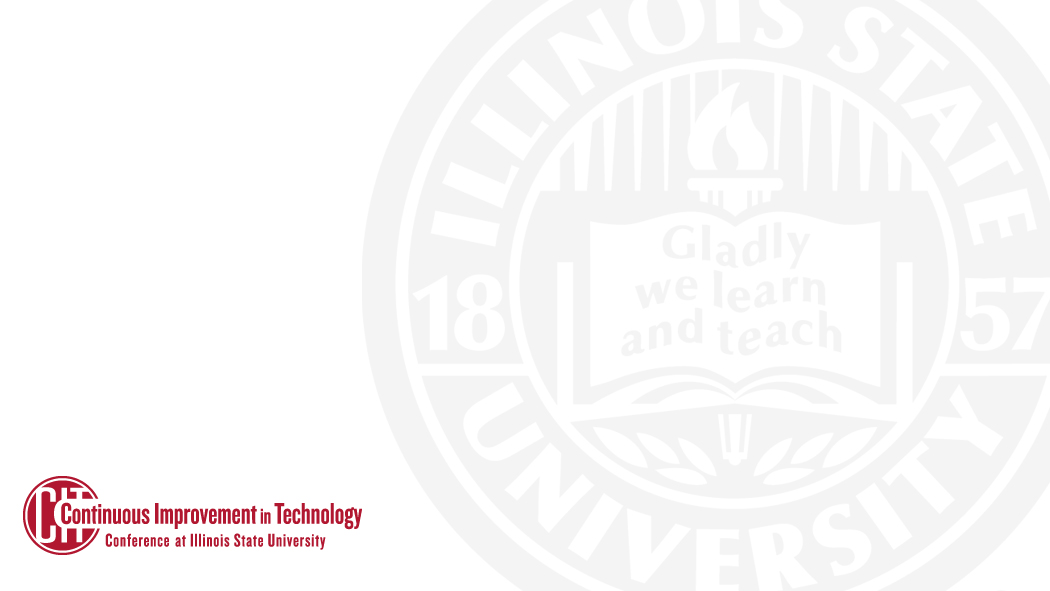 Campus LAN
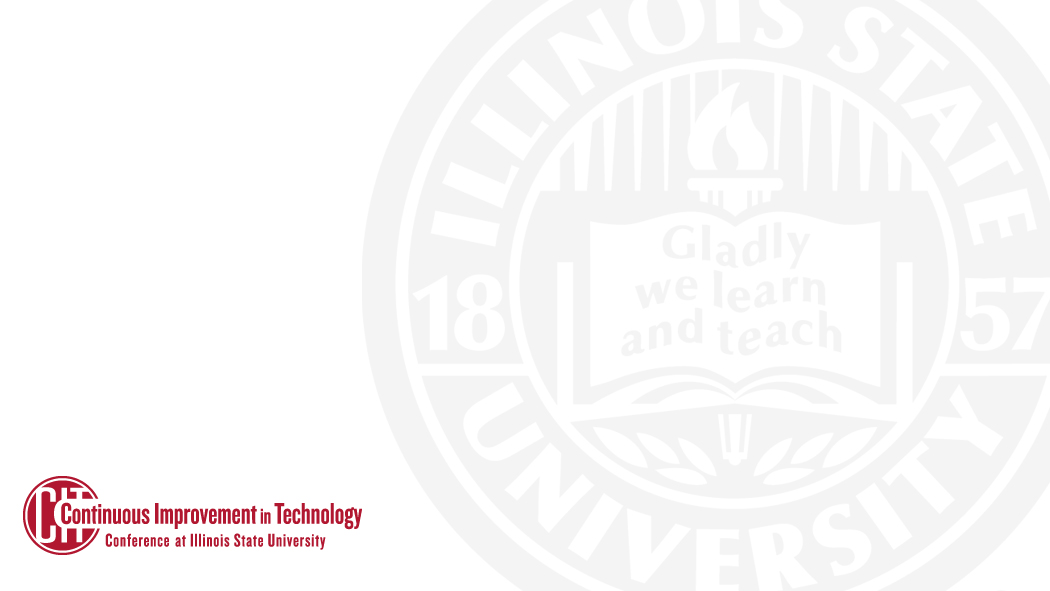 Campus WAN
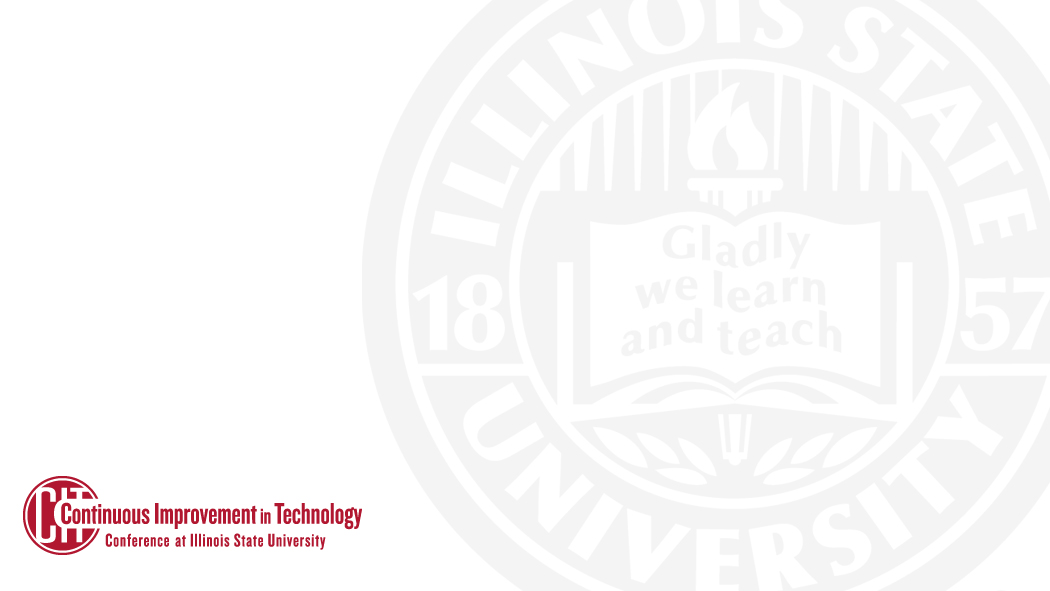 ISU Farm Network
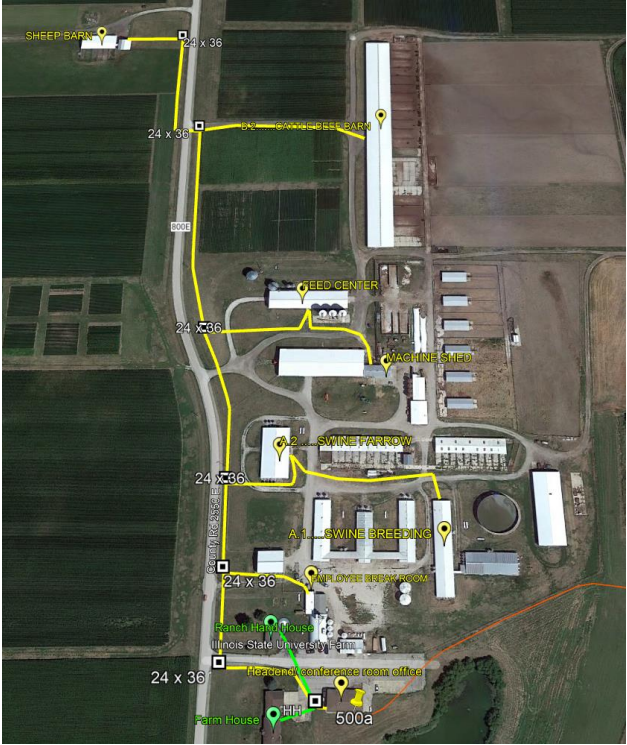 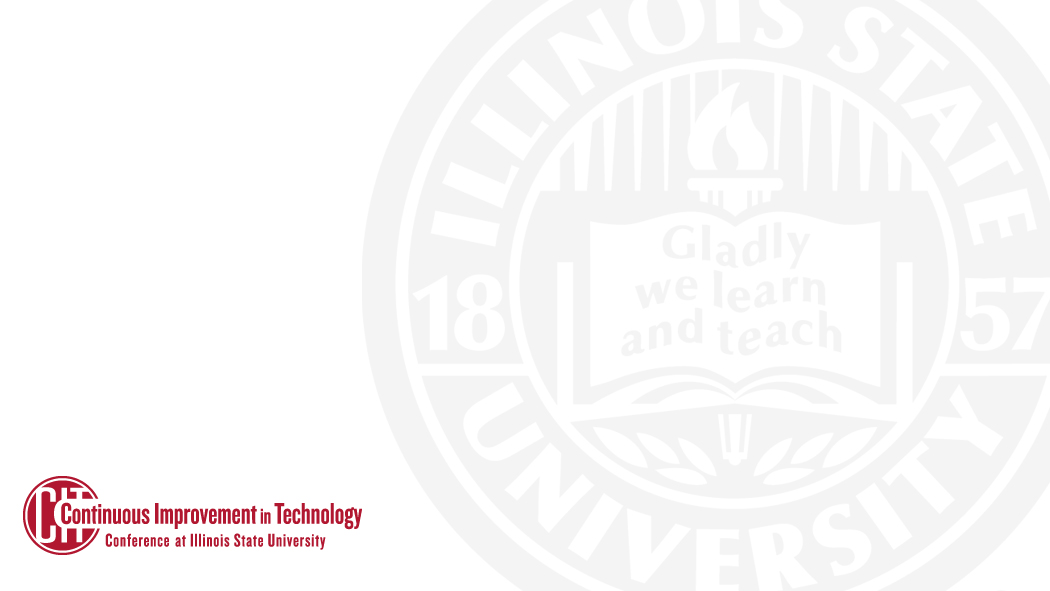 ISU Farm Network Expansion
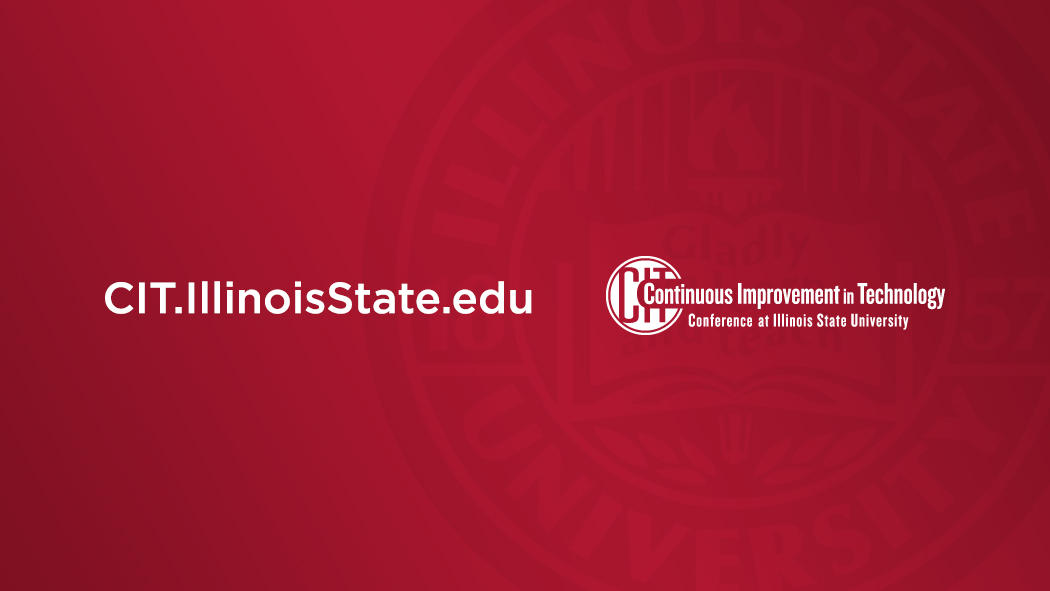 Thank You!